Political Communication and Public Opinion
Communication ….
    … is the transmission of meaning through the use of symbols … make other people aware
symbols -- language, signs, pictures, colour, sound etc.
Communication Process
Communicator
.. person or group
acts to influence
government policy
e.g. parties, pressure 
groups
Media
… TV, radio, newspaper
Message
… ideas & symbols
Receivers
Responses
Initiation
Conversion
Reinforcement
Activation
Media
Interpersonal media - transmit messages by direct personal contact between communicators and receivers, e.g. conversations, letters …
Mass media - ‘broadcast’ messages to large numbers of receivers with whom they have no face-to-face contact
Mass media
consumerism (give you what you want)
indoctrination (give you what I want) 
Newspaper 
TV
Radio (narrow-casting?)
Pictures (static and motion)
Minor media - magazine, books, pamphlets, posters
Internet?
Concerns in media communication
Bias in media
Ownership of media
Political stand of media
Access and utilisation of media
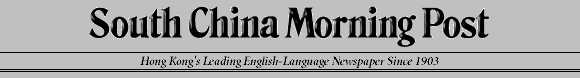 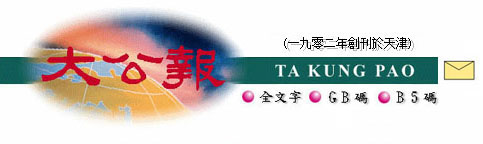 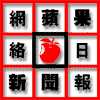 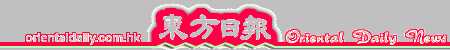 Media is effective in shaping receivers responses?
Media is effective in shaping public opinion and the political process?
Effective?
Kind of communication (editorial is more effective than reportorial)
Kind of issue (effective in new issues)
Kind of people (effective to those who have no stand)
Effective when there is monopoly of media
Public opinion
… consists of those opinions held by the private persons which governments find it prudent to heed.

… the ‘sum’ of all private opinions taken into account in making decision  

… not encompassing the whole of the society, but those who express / concern the issues
Sources
Referendum
Surveys
Opinion polls
Media reports
Personal representation
Formal and informal discussion
Media and Public opinion
Neutral carrier of opinion
Create / produce opinion
Exaggerate / crystalise opinion
Suppress / eliminate opinion
Dimensions
Preference
   Yes / No, Agree / Disagree ….
Intensity
   5 - points, 7 - points scales ….

U-shape (Bell-shape) and J-shape Curve
Characteristics of public opinion
Conflict > consensus
Not well-informed decision
Spontaneous and ad hoc stand
Subjected to change over time
People with no stand
Represented self-interest vs public interest
Manipulated? By setting questionnaires